Outpacing Infectious Disease
COL Matthew Hepburn, M.D., MC, USA
Program Manager, Biological Technologies Office
Briefing prepared for AUSA
22 Sep 2016
Distribution authorized to U.S. Government Agencies and their contractors (proprietary information; administrative use).  Other requests for this document shall be referred to the Defense Advanced Research Projects Agency, 675 N Randolph Dr., Arlington, VA 22203.
BTO Vision for Pandemic Preparedness
Develop scalable operational technologies that have the capability to predict, prevent, diagnose, and treat pandemic infectious disease outbreaks
Microphysiological Systems (MPS)
ADEPT- PROTECT
Vaccines
Safety/Efficacy
ADEPT- Controlling Cellular Machinery (CCM)
Rapid Threat Assessment (RTA)
Technologies for Host Resilience (THoR)
Prevent
Predict
Discovery
Prometheus
Prognostics
Biochronicity
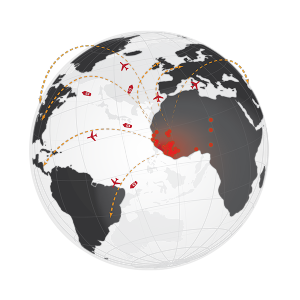 Prophecy – Pathogen Defeat
INTERCEPT
ADEPT – Diagnostics on Demand (DxOD)
ADEPT – CCM-Diagnostics
ADEPT- CCM-Therapeutics
Therapeutics
Distributed/In vivo
Pathogen Predators
In vivo Nanoplatforms (IVN) – Diagnostics (Dx)
Diagnose
Treat
IVN – Therapeutics (Tx)
Dialysis Like Therapeutics
Prophecy – Mobile Analysis Platform (MAP)
Devices
Clinical
Battlefield Medicine
Distribution authorized to U.S. Government Agencies and their contractors (proprietary information; administrative use).  Other requests for this document shall be referred to the Defense Advanced Research Projects Agency, 675 N Randolph Dr., Arlington, VA 22203.
2
Outpacing Infectious Diseases
Firebreaks
Generation
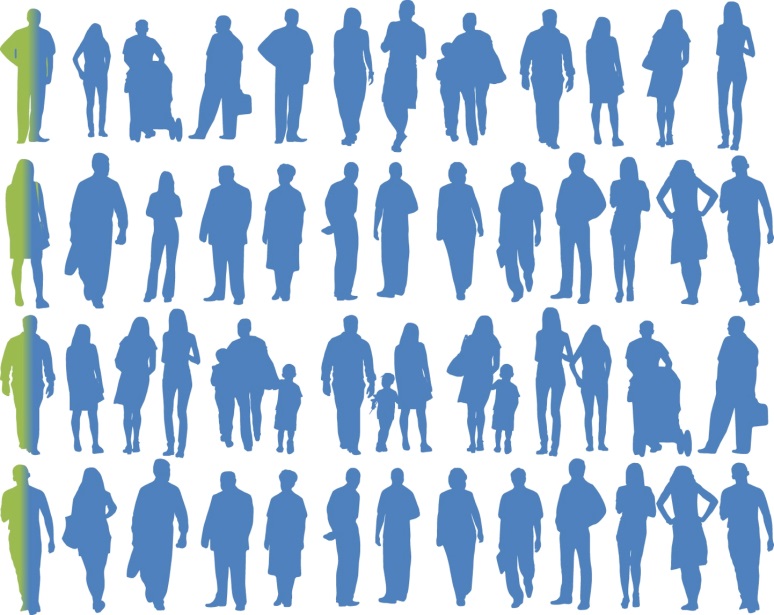 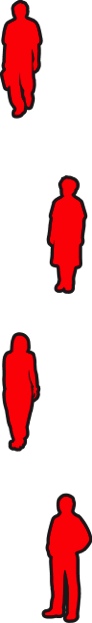 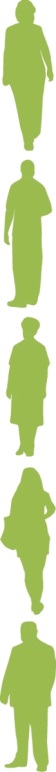 0
1
2
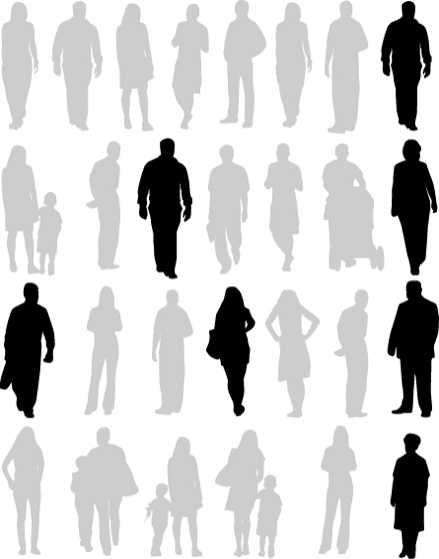 Infected, identified early with local diagnosis
Infected individuals
Protected transiently by transferring immune responses
Protected long-term with new, rapid vaccine methods
Distribution authorized to U.S. Government Agencies and their contractors (proprietary information; administrative use).  Other requests for this document shall be referred to the Defense Advanced Research Projects Agency, 675 N Randolph Dr., Arlington, VA 22203.
3
[Speaker Notes: Rapid response to disease threats, improved individual readiness, and total force health protection]
Fielding Rapid & Accurate Diagnostics
Today
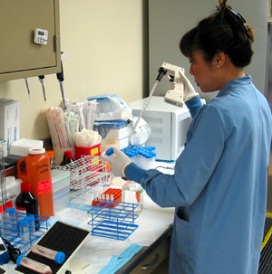 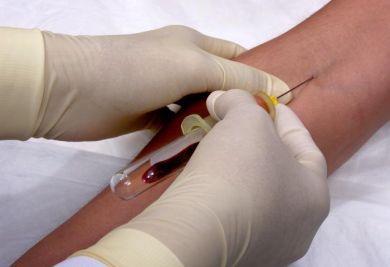 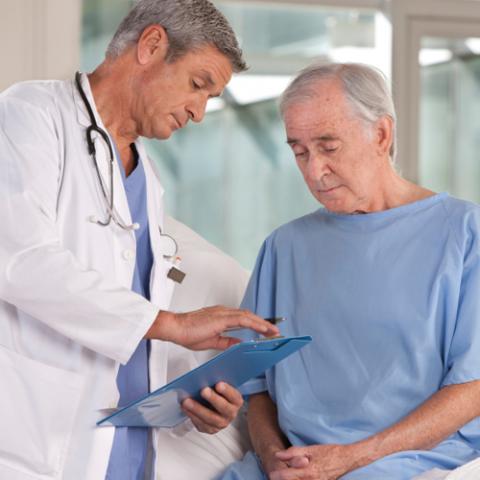 transport
hours to days
Results from physician
Trained phlebotomist
Clinical laboratory analyses
DARPA Mobile Analysis Platform (MAP)
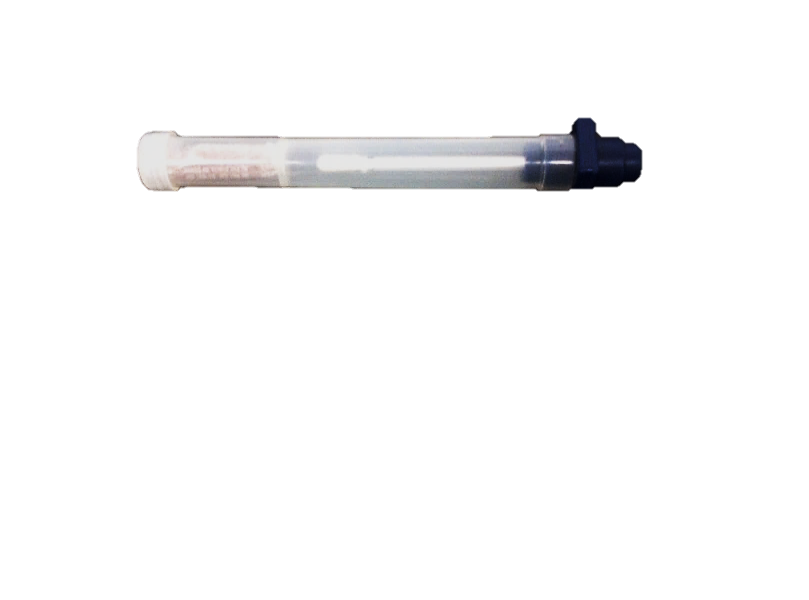 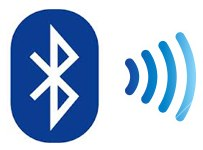 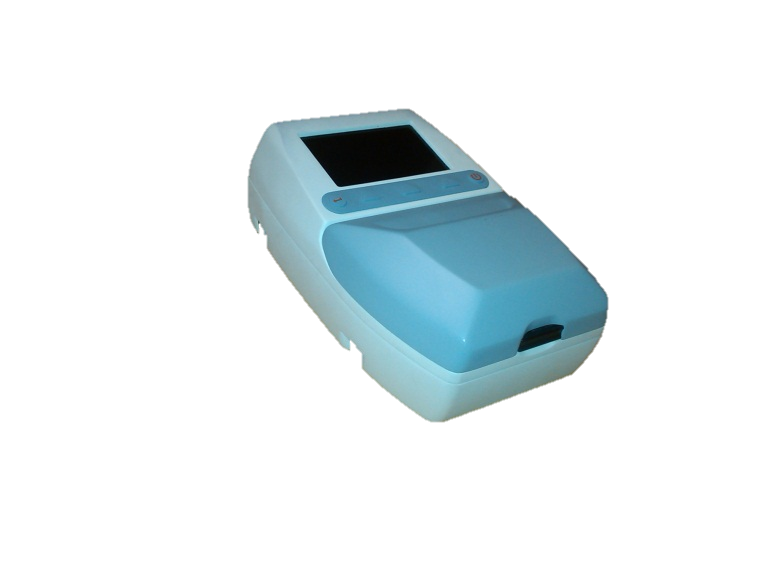 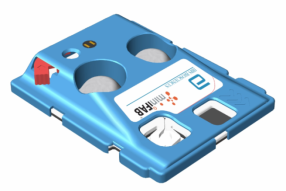 or
30-45 min
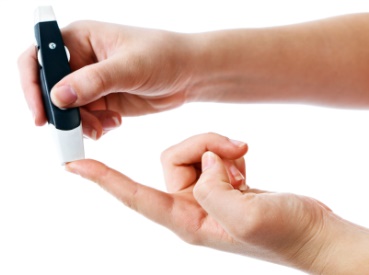 Analyze and transmit results
Collect sample at the bedside
Load sample
Approved for Public Release – Distribution Unlimited
4
Syndrome-based assays in development
Approved for Public Release – Distribution Unlimited
6
Clinical and Operational Test Plan (2016)
Marine Corps Warfighting Lab
Naval Health Research Center
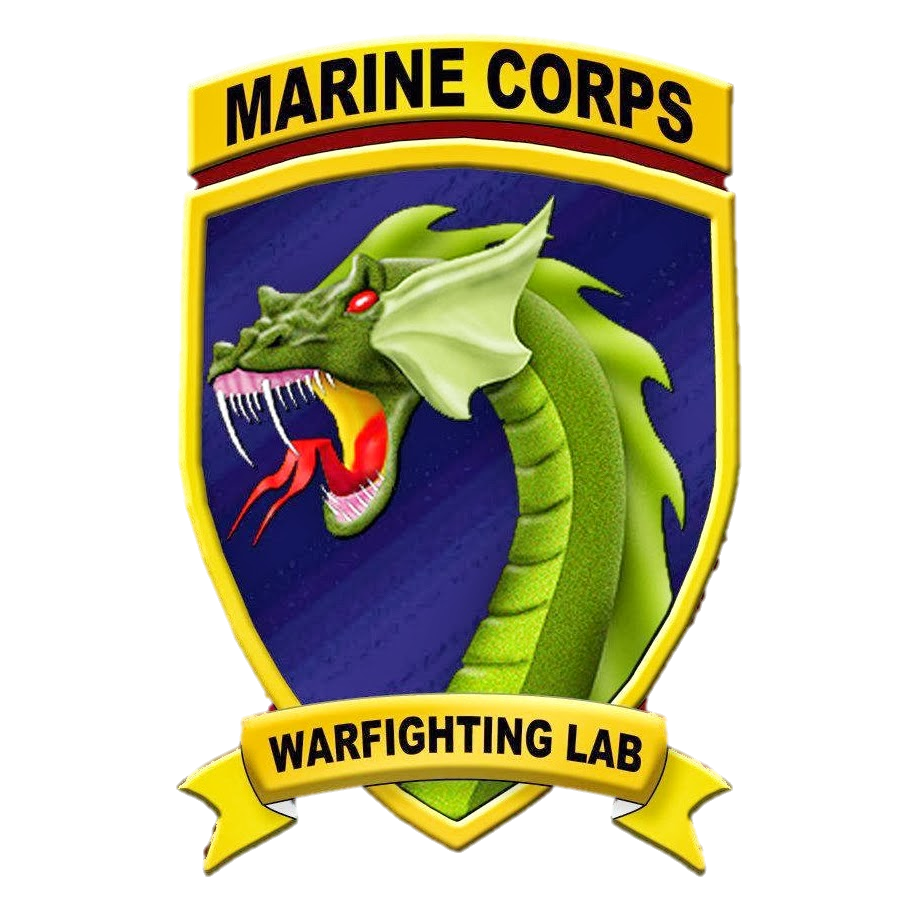 Objective: Prospective clinical testing of respiratory virus assay
Location(s): Kearny Mesa, Camp Pendleton, 29 Palms
Objective: Communications testing and integration into medical common operating picture; RIMPAC
Location(s): USMC Warfighting Lab, Quantico VA
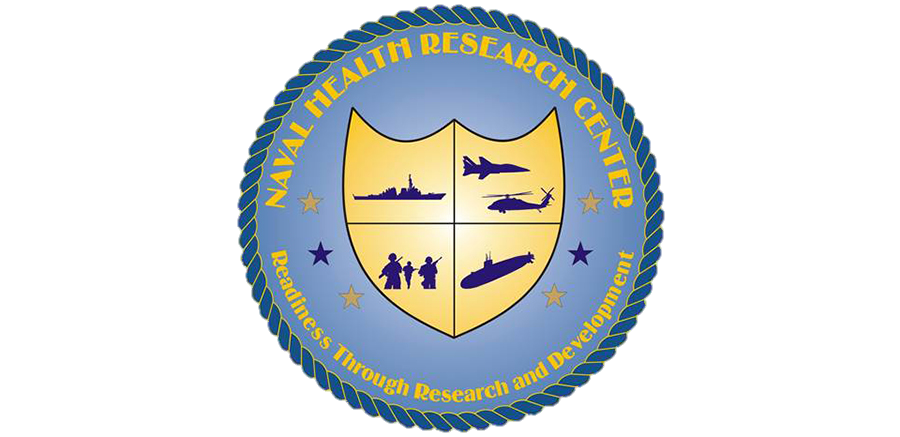 Military HIV Research Program
Objective: Prospective clinical testing of respiratory virus assay
Location(s): MHRP clinics in Lagos and Abuja, Nigeria
National Institutes of Health
Objective: Clinical testing and sampling methodology refinement in flu human challenge study cohorts
Location(s): NIH Clinical Center, Bethesda MD
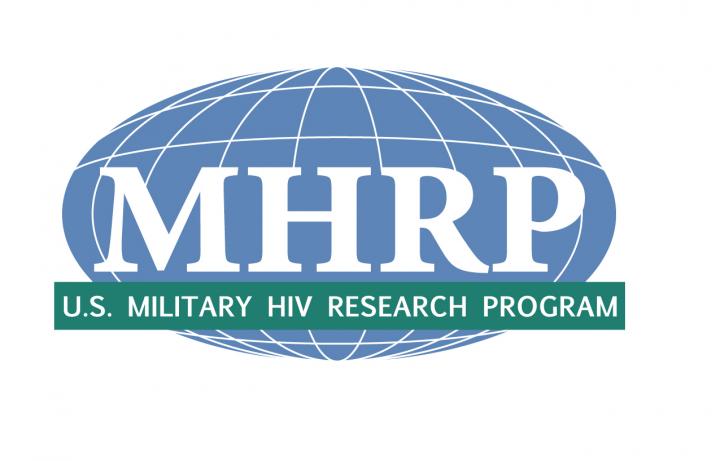 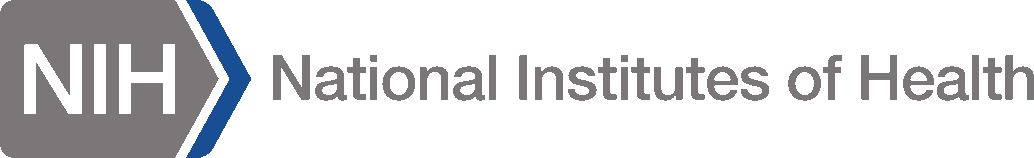 Distribution authorized to U.S. Government Agencies and their contractors (proprietary information; administrative use).  Other requests for this document shall be referred to the Defense Advanced Research Projects Agency, 675 N Randolph Dr., Arlington, VA 22203.
7
Rapid Immunoprophylaxis Strategy
Provide the genetic sequences that encode the protective antibodies directly to humans so that their own cells receive the instructions for producing a potent antibody
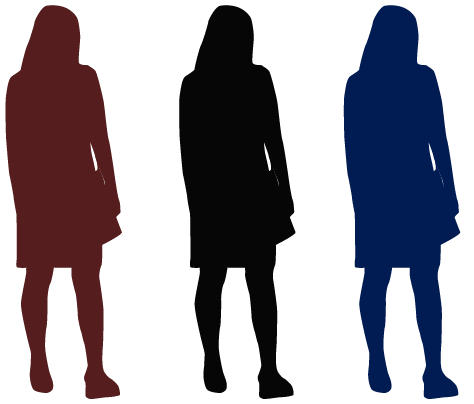 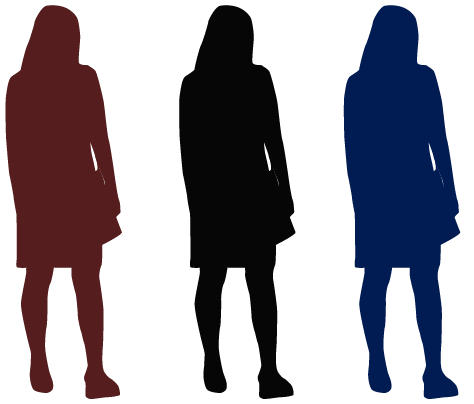 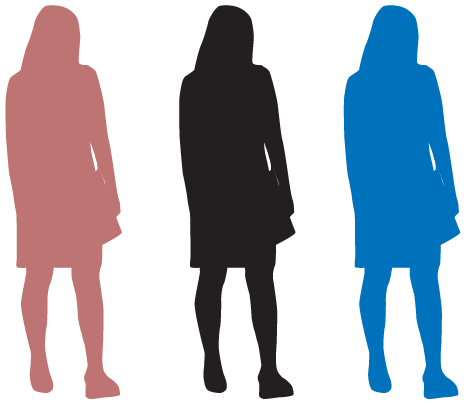 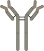 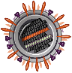 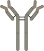 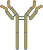 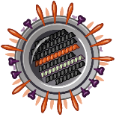 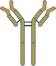 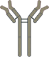 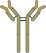 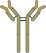 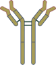 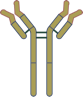 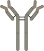 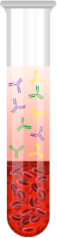 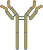 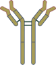 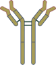 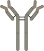 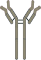 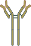 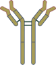 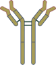 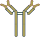 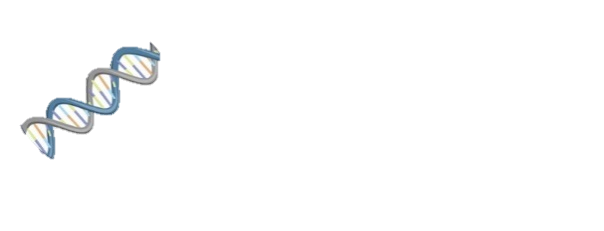 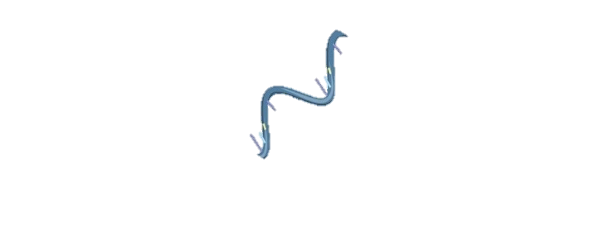 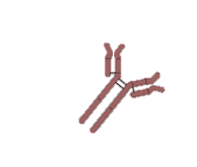 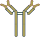 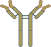 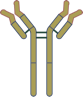 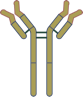 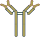 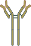 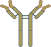 GGTACTTACTCACTAA
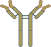 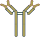 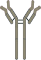 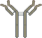 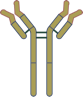 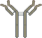 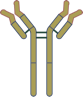 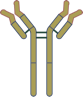 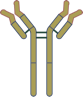 Approved for Public Release – Distribution Unlimited
8
[Speaker Notes: One approach to establishing immune protection quickly add is to bypass the adaptive immune response. We can do this by getting to those “good” antibodies and delivering them to humans directly, i.e., not counting on the human immune response to produce the correct antibody response and not hoping it develops fast enough to be protect that individual against pathogen exposure. All it takes is a small blood sample. We can provide the genetic sequences that encode the protective antibodies directly to humans so that their own cells receive the instructions for producing a potent antibody—and the host is not dependent on the development of the adaptive immune response. For successful immune prophylaxis via encoded antibody, highly protective human mAbs are needed. And for an emerging threat, the sequences of protective mAb cocktail are needed FAST. So we are finding the best antibodies, getting their sequence, and working on ways to delivery those sequences directly to humans so that their own cells produce the encoded protective antibodies…]
Dialysis Like Therapeutics (DLT)
Goal: Selectively remove pathogens, toxins, and other harmful components from the bloodstream with portable dialysis and extracorporeal filters
Extracorporeal Filter Technologies
Portable Dialysis Machine
Mannose Binding Lectin (MBL)
MBL is a protein that binds to the carbohydrate groups found on the surface of pathogens that induce sepsis, including bacteria, viruses, fungi, parasites and toxins, but does not bind to healthy human cells.
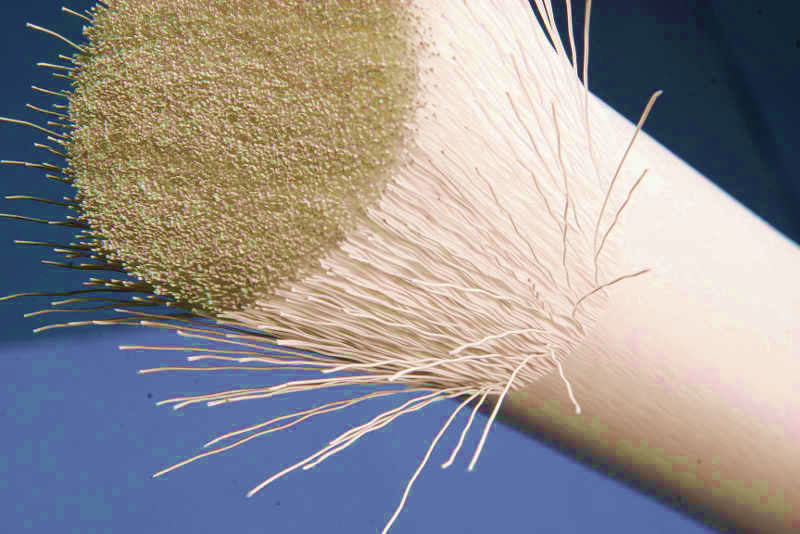 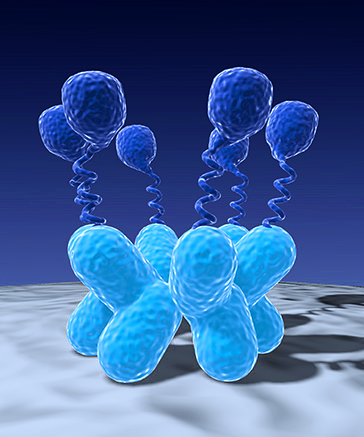 Source: Wyss Institute & Opsonix
Porous Polymer Beads
Pores remove a wide range of molecules that cause inflammation (e.g. cytokines) from whole blood based on pore capture and surface adsorption.
Source: Cytosorbents
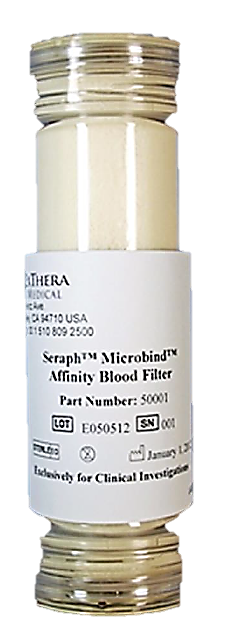 Heparan Sulfate Coated Beads
Disease-causing microorganisms bind to sugar groups such as heparin sulfates. As blood flows through the filter,  pathogens, toxins and inflammatory cytokines bind to the surface of the beads.
Source: ExThera Medical
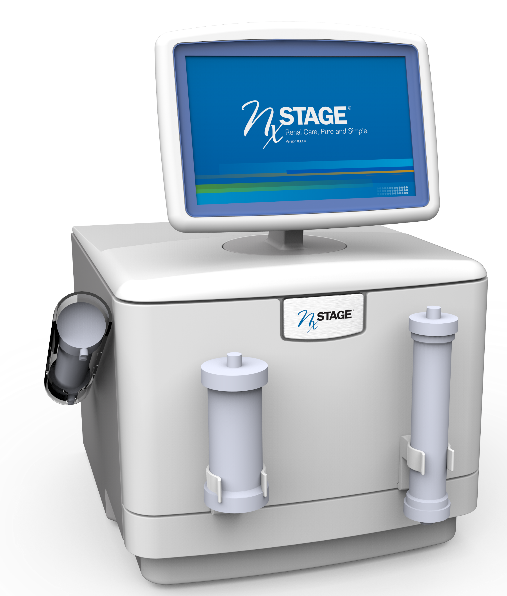 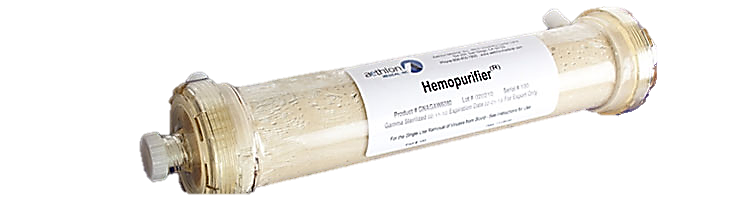 Galanthus Nivalis Agglutinin (GNA) 
GNA is a protein that binds to sugar groups (e.g. mannose) on the surface of pathogens. GNA is immobilized on a hemodialysis filter and removes a wide variety of viruses.
15” x 20” x 17” - < 100 lbs.
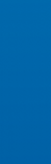 Source: Aethlon Medical
Approved for Public Release – Distribution Unlimited
9
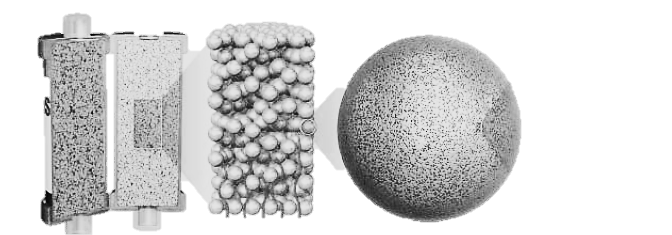 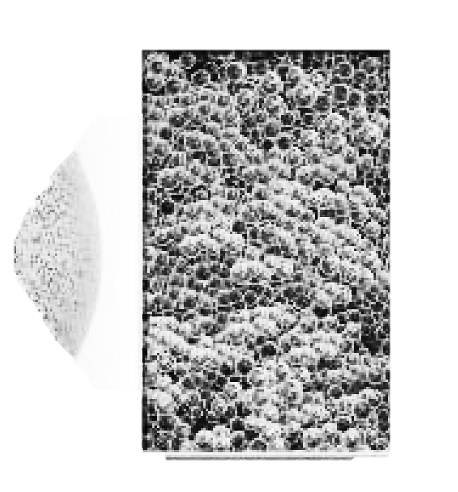 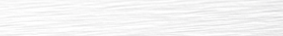 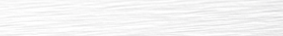 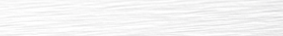 Source: NxStage Medical